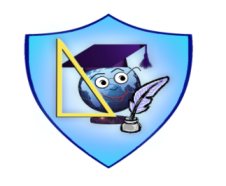 Конкурс мультимедиа презентаций по физике и астрономии«Я познаю мир»
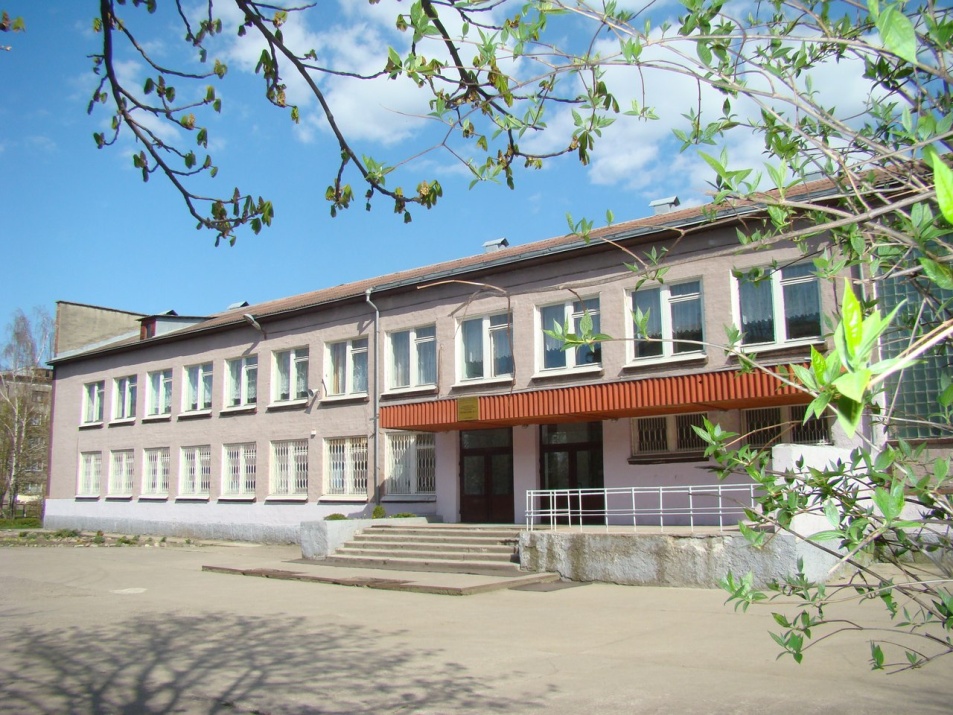 г. Балтийск 
МБОУ гимназия №7
Организаторы конкурса «Я познаю мир»
Управление образования администрации БМР
 Муниципальное бюджетное общеобразовательное учреждение гимназия №7 г. Балтийска
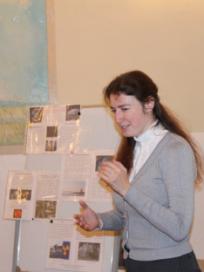 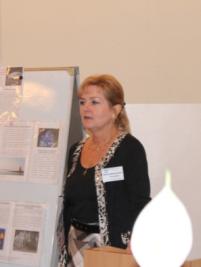 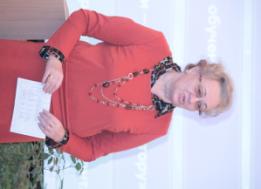 Директор 
МБОУ гимназии №7 
г. Балтийска
Федорова 
Нина Ивановна
Начальник управления образования администрации БМР
Гикс 
Тамара Александровна
Директор Информационного Центра по атомной энергии 
г. Калининграда 
Старунова 
Ирина Владимировна
Жюри конкурса
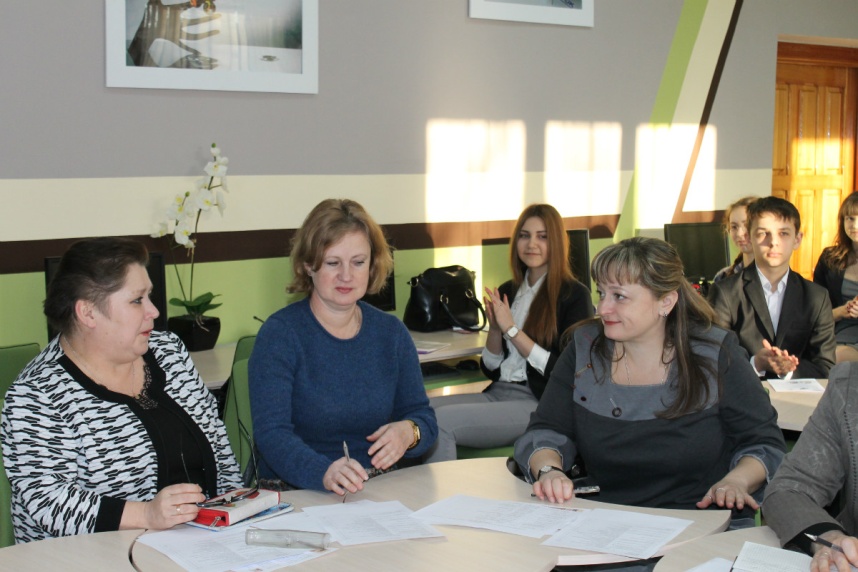 Председатель жюри - Г.А. Лопушнян, к.п.н., учитель физики МОУ гимназии г. Балтийска 
Члены жюри: С.Е. Старикова., учитель физики МБОУ СОШ №4 г. Балтийска,
Г.И. Ефимова, учитель физики МБОУ СОШ №8 г. Приморска,
С.А. Полын, учитель физики МОУ лицея  №1 г. Балтийска,
Т.Н. Выдолоб, учитель физики МБОУ СОШ №6 г. Балтийска,
К.М. Синева, учитель физики МБОУ СОШ №5 г. Балтийска.
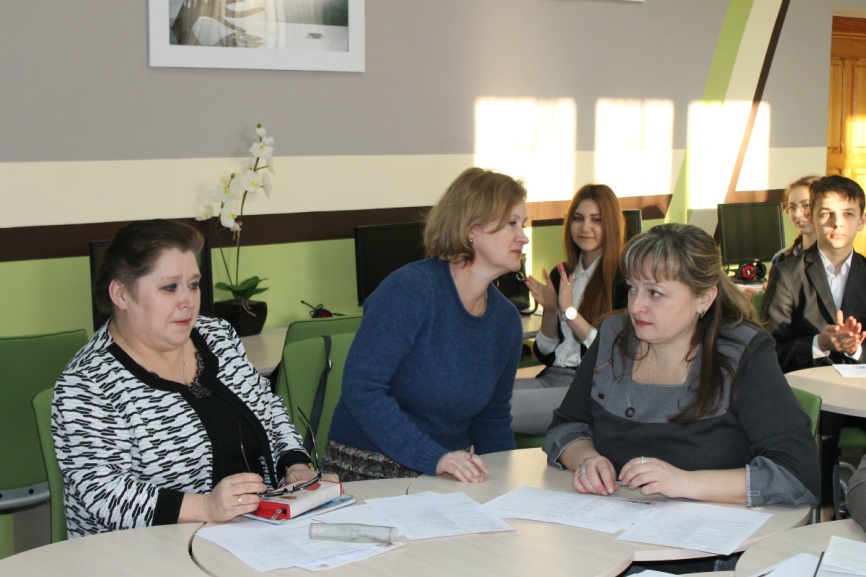 В этом году в муниципальную комиссию поступило 12 работ из 5 учебных заведений БМР: МБОУ лицей №1,  МБОУ СОШ №4, МБОУ СОШ №5, МБОУ СОШ №6 и МБОУ гимназии №7.  Работы были представлены по предметам физика и астрономия в трех номинациях: «Я познаю этот мир», «Последние научные достижения», «По страницам школьного учебника».
Результаты II Муниципального конкурс мультимедиа презентаций  по физике и астрономии «Я познаю мир - 2013»
Номинация «Я познаю мир» 
1место - Халиманчик Александр,  Халиманчик Анатолий, учащиеся 9 класса МБОУ СОШ №5 «Оптические иллюзии»;
2 место - Литвинов Антон, Куранов Эдуард, учащиеся 11 класса МБОУ СОШ №5«Как видят животные»;
2 место - Васильская Анастасия, учащаяся 11 класса МБОУ лицей № 1, «Кот Шрёдингера»;
3 место - Гончаренко Ксения, учащаяся 11 класса МБОУ лицей № 1, «Вечный двигатель»;
3 место - Назарова Зарина, учащаяся 11 класса МБОУ СОШ №4, «Движущие силы смерча».
Результаты II Муниципального конкурс мультимедиа презентаций  по физике и астрономии «Я познаю мир - 2013»
Номинация: «Научные достижения»
1 место - Хижинский Илья, ученик 9  класса МБОУ гимназия №7 «Искусственный разум»;
2 место - Вамбольт Эмма, Романовская Анастасия, ученицы 10 класса МБОУ гимназия №7 «Достижения ядерной физики».
Результаты II Муниципального конкурс мультимедиа презентаций  по физике и астрономии «Я познаю мир - 2013»
Номинация: «По страницам школьного учебника»
1 место - Ступчик Валерия, Непоп Альбина, учащиеся 11 класса МБОУ СОШ №6 «Излучение и спектры»; 
2 место - Семенова Анастасия, ученица 11 класса МБОУ гимназия №7«Все законы света»;
3 место- Стефанович Юлия, ученица 11 класса МБОУ СОШ №4«Линзы»;
3 место- Насибулина Эльвира, ученица 11 класса МБОУ СОШ №4,«Галилео Галилей».
Результаты II Муниципального конкурс мультимедиа презентаций  по физике и астрономии «Я познаю мир - 2013»
Номинация: «Астрономия» 
Колобова Злата, ученица 9 класса МБОУ лицей № 1 награждена Дипломом за разработку игры для учащихся по астрономии «Звездный марафон».
ФОТООТЧЕТ
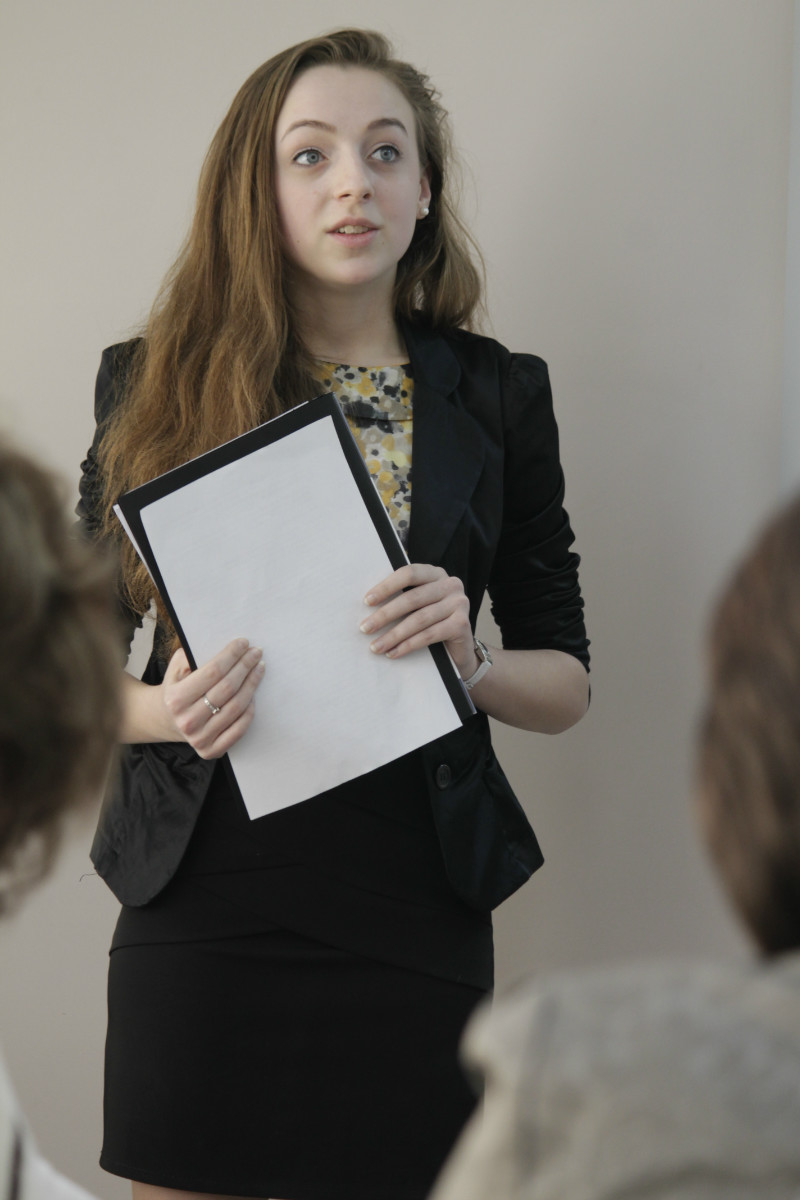 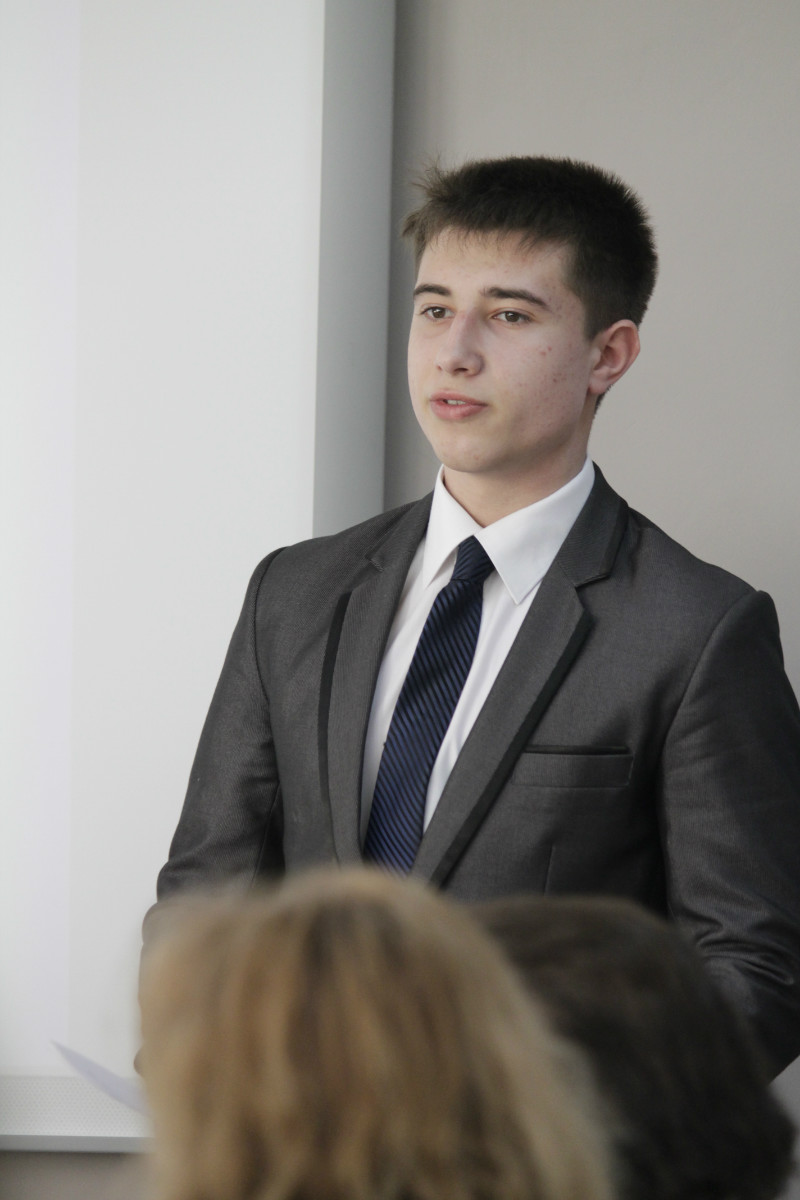 ФОТООТЧЕТ
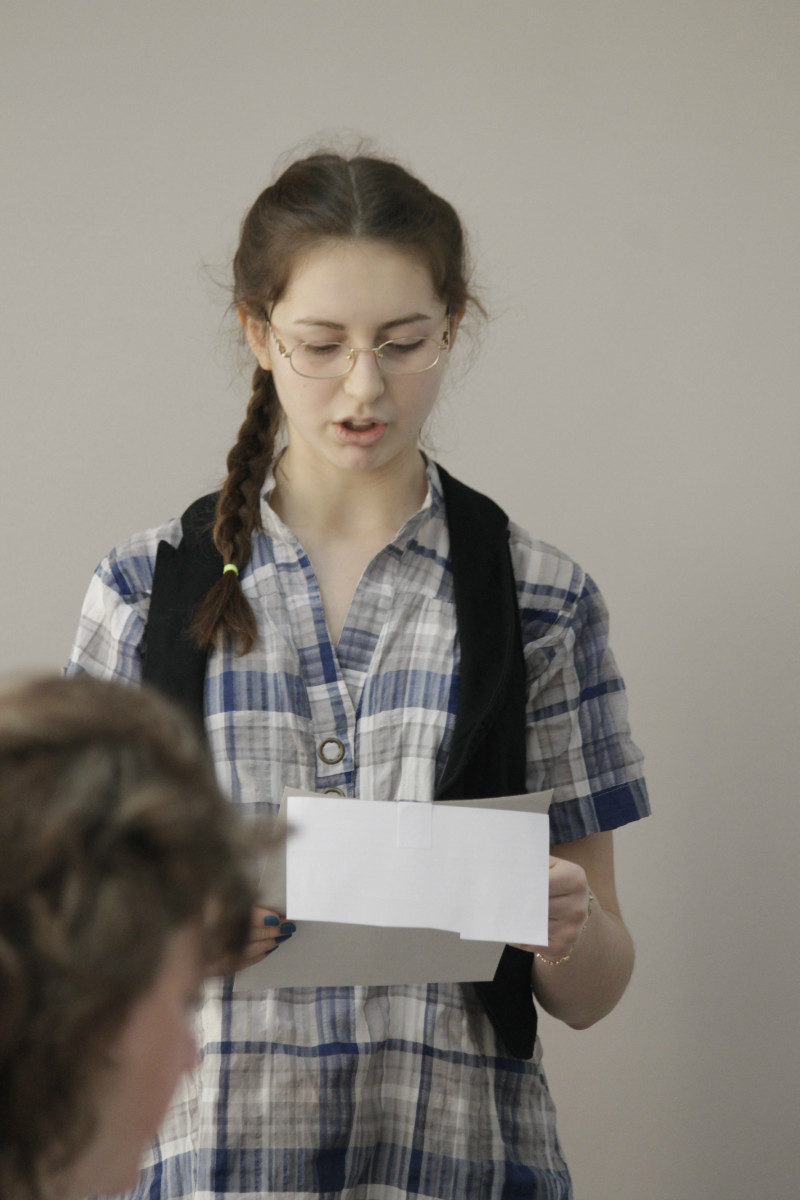 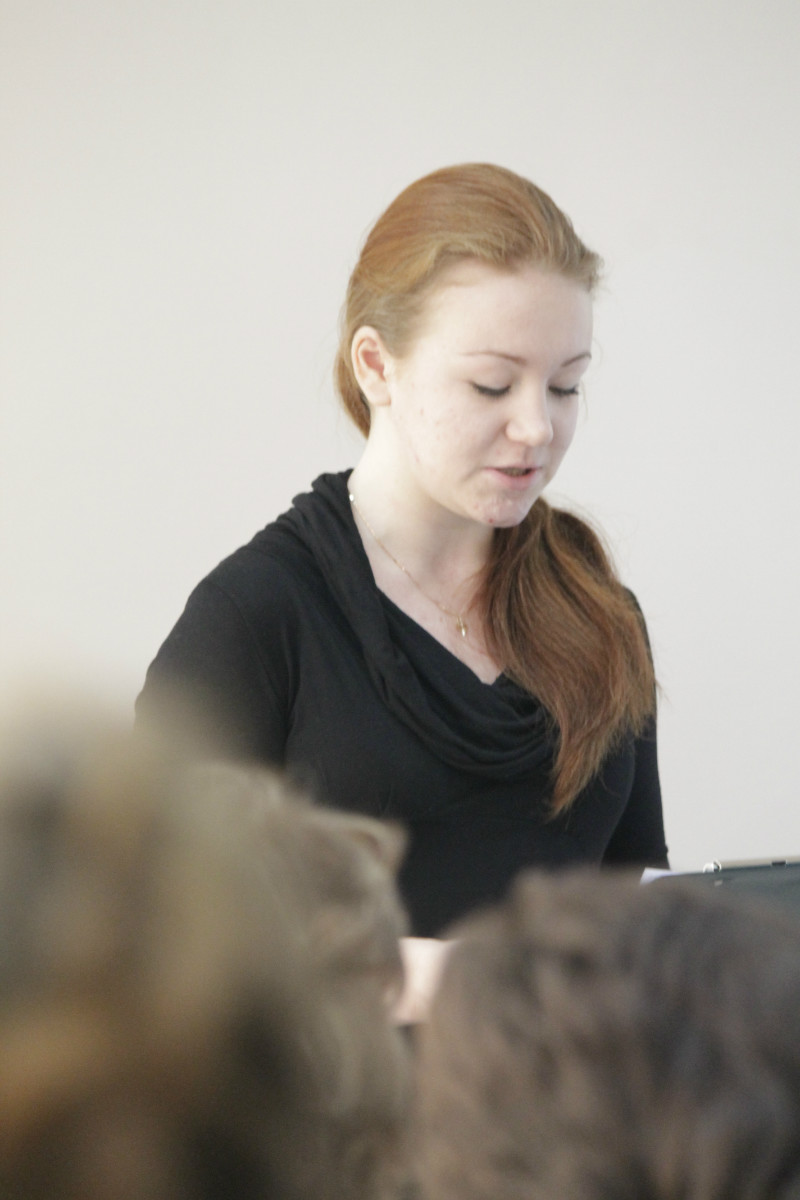 ФОТООТЧЕТ
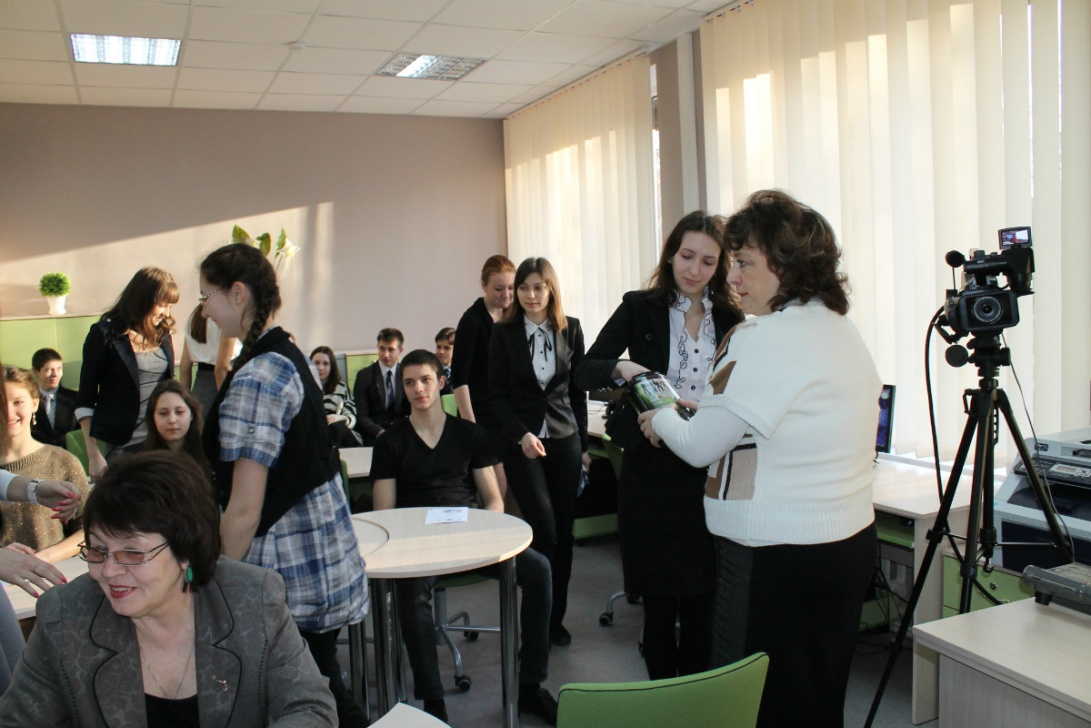 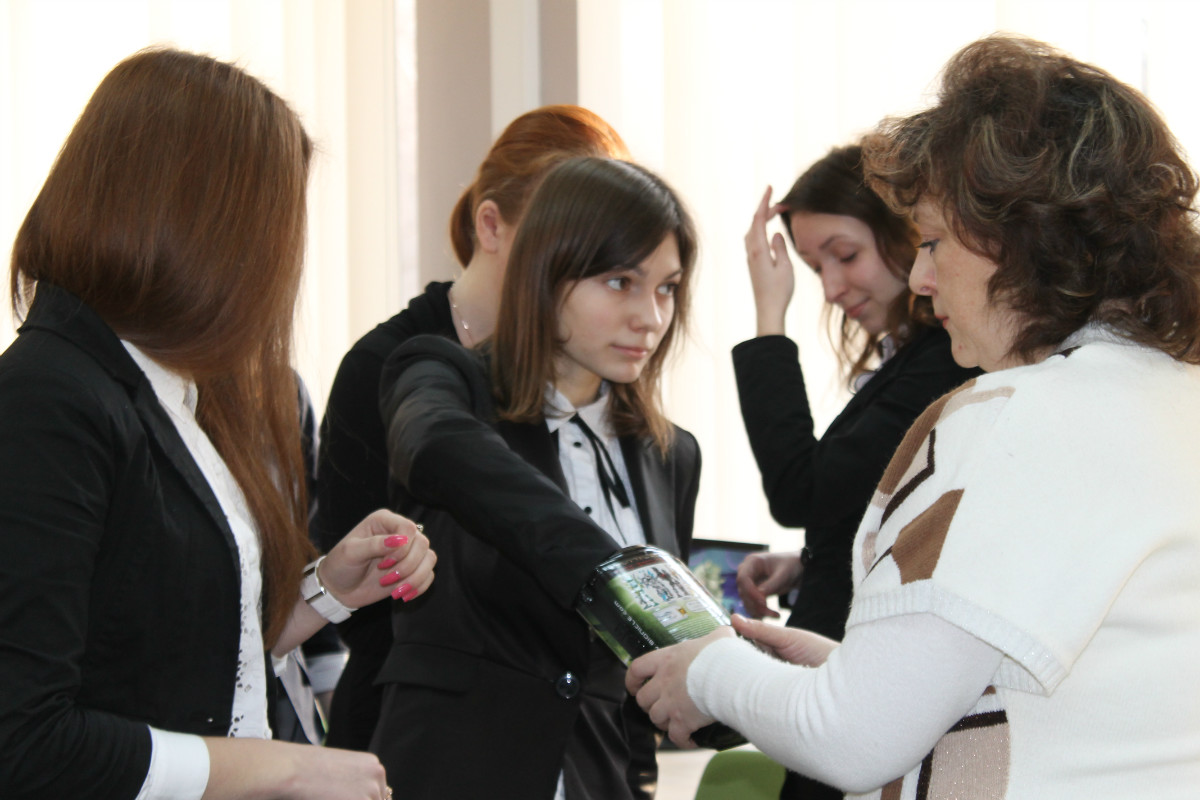